ΑΝΤΩΝΙΟΥ ΕΛΕΥΘΕΡΙΟΣ     DPSD 14006

ΚΑΤΣΑΦΑΔΟΣ ΕΙΡΗΝΑΙΟΣ   DPSD 14037
Studio:7AA-Robot
ΚΑΘΗΓΗΤEΣ:Αλιφιέρης Χαράλαμπος 
Βοσινάκης Σπύρος 
Δαμιανός Γαβαλάς 
Ζήσης Δημήτρης 
Κουτσαμπάσης Παναγιώτης
 Κυριακουλάκος Παναγιώτης 
Ρηγοπούλου Ειρήνη
 Σταυράκης Μόδεστος
ΠΑΝΕΠΙΣΤΗΜΙΟ ΑΙΓΑΙΟΥ • ΠΟΛΥΤΕΧΝΙΚΗ ΣΧΟΛΗ
ΤΜΗΜΑ ΜΗΧΑΝΙΚΩΝ ΣΧΕΔΙΑΣΗΣ ΠΡΟΙΟΝΤΩΝ ΚΑΙ ΣΥΣΤΗΜΑΤΩΝ
Introduction
Problem Solving και STEM Education
Ελλιπή Προγράμματα Μαθημάτων
Serious Games και Εκπαίδευση
Research
Παιδιά Εξοικειωμένα με Τεχνολογία
Unplugged Programming
Χαμηλό Budget στα Σχολεία
Ενδιαφέρον από Παιδιά για Μάθηση μέσω Παιχνιδιών και Τεχνολογιών
Ελάχιστος Χρόνος για Μάθημα
Scenarios & Personas
Brief
Augmented Reality Serious Game
Πέμπτη και Έκτη Δημοτικού
Smartphone και Tablet Application
Στην Τάξη από Ομάδες Μαθητών
Obstacle Course με Αντικείμενα-AR Markers
Brief
Εκτέλεση Δραστηριότητας μέσα σε 30 Λεπτά
Μέγιστος Χώρος ίσος με Επιφάνεια Θρανίου (40*120εκ)
AR Markers πρέπει να είναι Ευδιάκριτοι από Κάμερα και Κατανοητοί από Χρήστες
Development
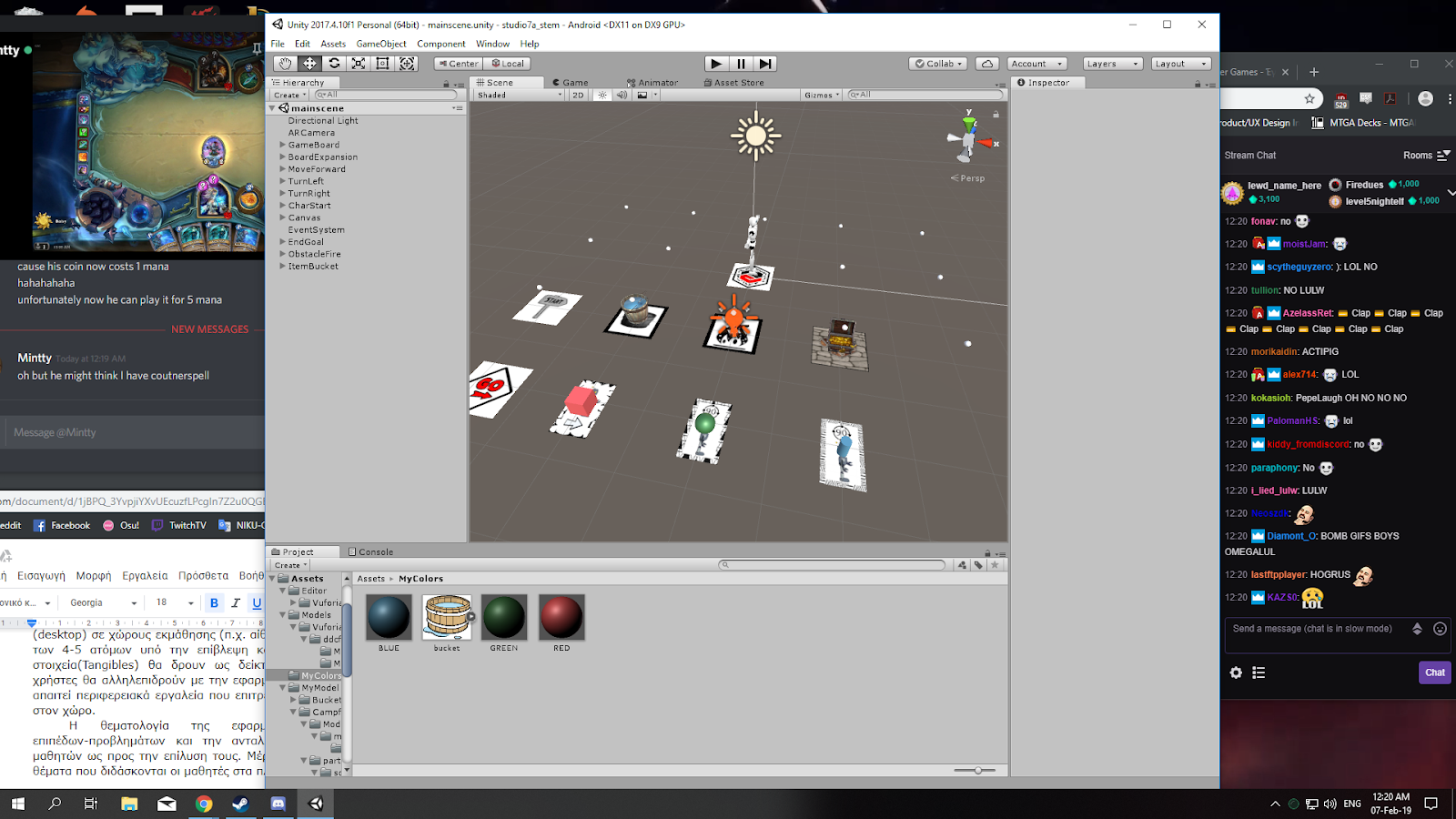 Unity και Vuforia
Κάρτες Κίνησης
Έμπόδια και Αντικείμενα
Development
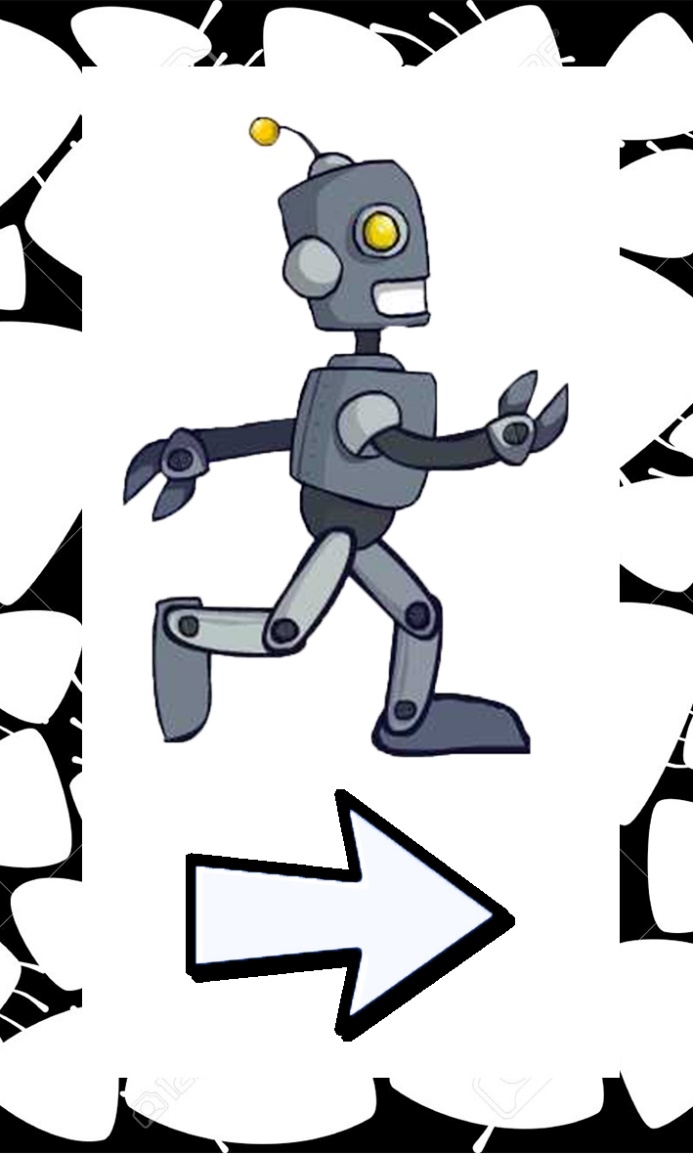 Χρωματικές Διαφορές
Ποτέ Όμοια Markers
Μη-Επαναλαμβανόμενα Μοτίβα
User Testing
Πρώτες Δοκιμές με Ομάδες Συμφοιτητών
Feedback για Βελτιώσεις
Αρχικά tests 
Και αξιολόγηση σε συμφοιτητές μας
Αρχικά tests 
Και αξιολόγηση σε συμφοιτητές μας
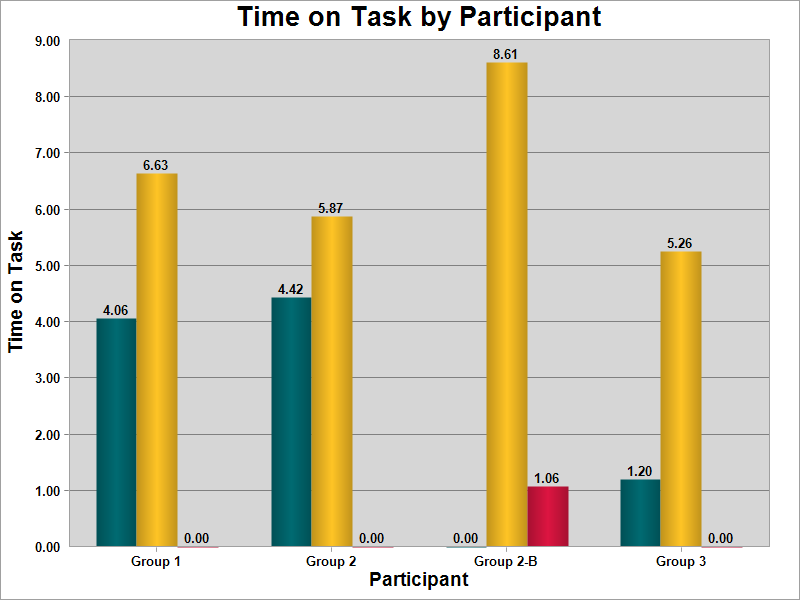 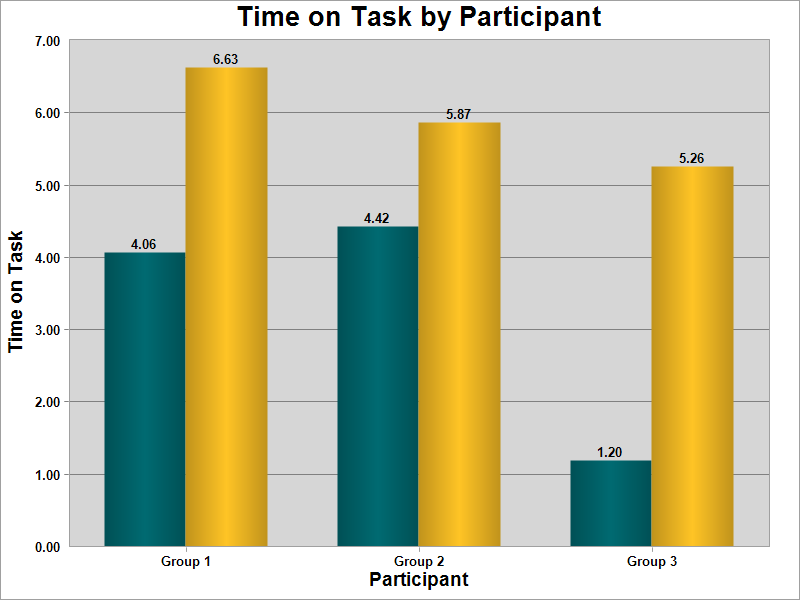 User Testing
Δοκιμές με Παιδιά 11-12 ετών
Έμπειρα με άλλα Serious Games
Ίδια Tasks / Βελτιωμένα Markers
Τελικά tests 
Και αξιολόγηση σε παιδιά δημοτικού
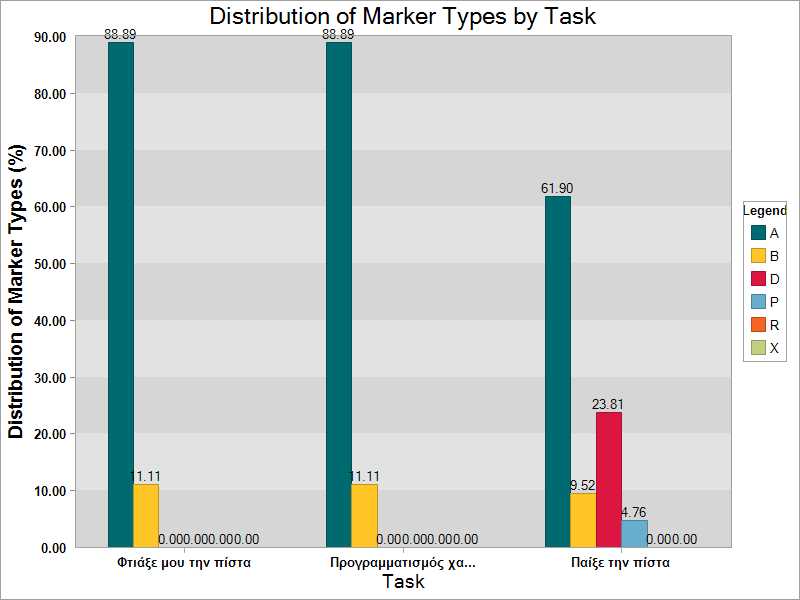 Τελικά tests 
Και αξιολόγηση σε παιδιά δημοτικού
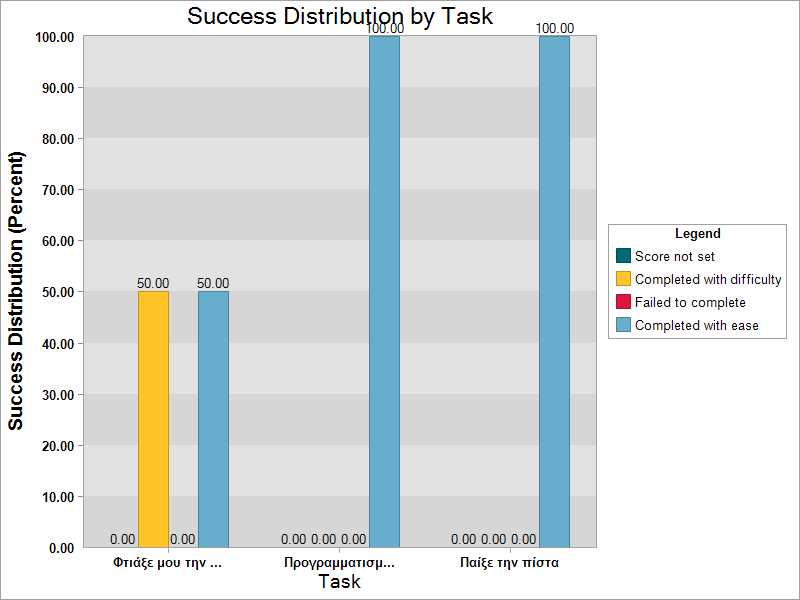 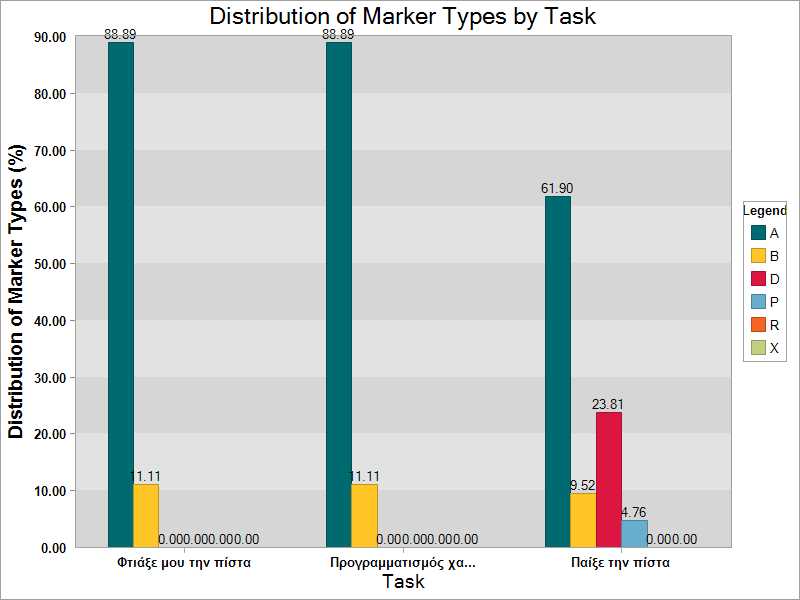 Τελικά tests 
Και αξιολόγηση σε παιδιά δημοτικού
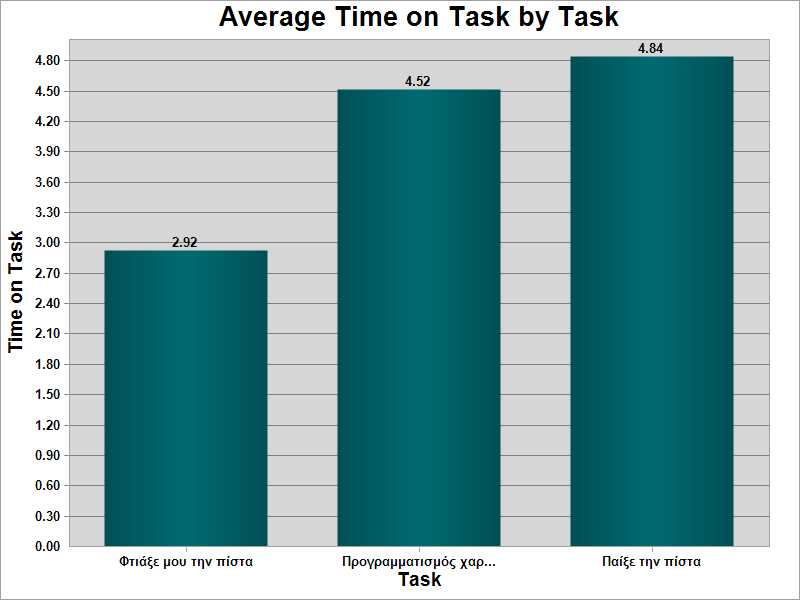 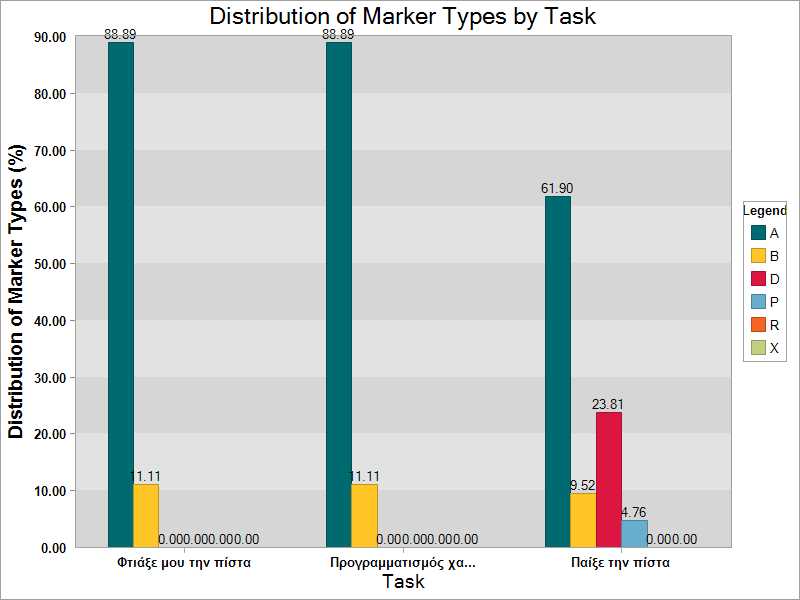 Conclusion
Περισσότερες Δοκιμές με Χρήστες
Υψηλά Επίπεδα Ενασχόλησης
Κατανοητά Σχέδια Markers
Κατανοητές Διαδράσεις
Χαμηλό Κόστος
Σας ευχαριστούμε!